Bella Loves Me
The future of customer relations
Activity
Two truths and a lie!

 This game is to get to know us all, so you will first start your name and then 3 facts about yourself, one of these facts have to be false (or all true), the point is the rest of the group has to say which of the statements was true and which was a lie.
Introduction
Tips for Customer Service
Conversational Banking
And doing the best to create a fantastic experience.
The Concierge Experience
Conclusion
Bella loves me
Bella focuses on Love and Kindness, we are all now a family
Activity
Team will be divided on 3 groups, each group will come up with a rude, demanding or vague statement a customer would say based off their own experiences.

Each team will give their statements to the next team, meaning that each issue will be moved to another group, then all 3 groups, equipped with the issues passed on by the competition, will develop a backstory for the problem and a response for the fictional customer.

The idea here is to explain why the customer may have become difficult, for example maybe the difficult customer had had a bad day or a subpar experience.

Groups will share the message, the created backstory and their appropriate customer service response.
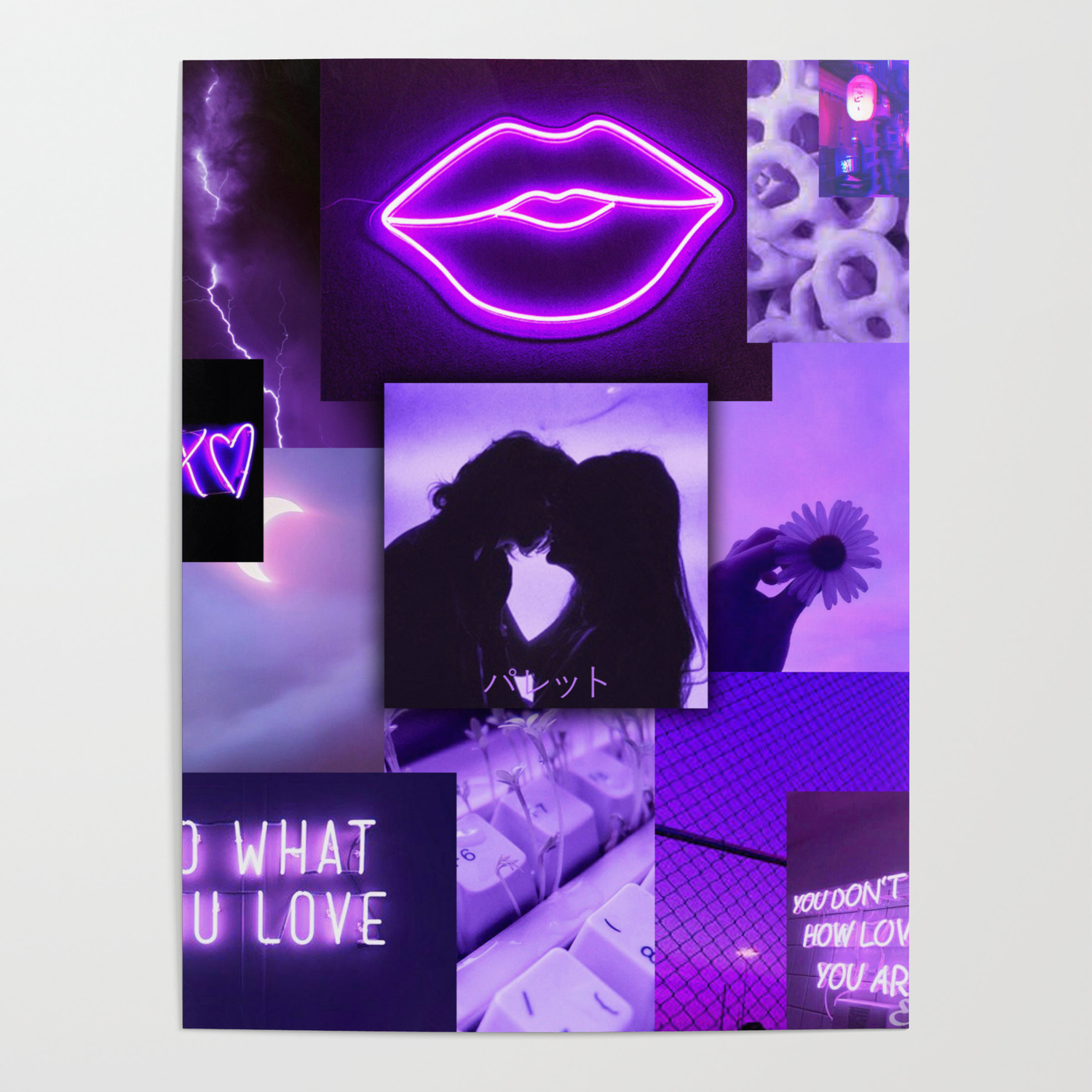 Conversational Banking
Intro.
Conversational banking means the inclusion of messaging apps – with all their native abilities to communicate in text, voice and rich formats – into a bank’s client experience.
Conversational Banking
The future of Banking
Banks are starting to integrate AI-powered chatbots as well as AI-supported human conversation into their client experience. This trend has clearly been sparked by a shift in the usage of mobile communication from SMS to instant messaging. And while many industries embraced the opportunity of messenger apps from the very beginning, the financial industry had a more conservative take on that matter.
All existing ways to interact with a bank forced clients to use channels which are owned by their bank: branches, contact centers, ATMs, web banking, mobile banking apps. One defining characteristic of a conversational banking solution is to break through these boundaries and include messaging services and voice assistants into the bank’s universe.
Conversational
Banking
This involvement entirely changes the style of communication, as clients can use natural language and their preferred channels when speaking to their bank. Or, in other words, requests that used to be a self-service task for the client become part of a natural conversation.
The whole point of Bella is to remove all communication barriers we usually face with banks, which have a terrible reputation due to the bureaucracy and overall length to perform the tasks we need, by engaging in a quick conversation either with an AI or a representative, clients can quickly fulfill their desires in a language they feel non threatened by and using the same platforms they are used to.
What Role do we play?
Why Bella love works
Business struggle to maintain clients when they fail to position their product according to the preferences of their target market. You can hire the most well trained and polite staff to address customers, but if your customer’s wants are not fulfilled, it is unlikely that they will love the brand.
By understanding the needs and wants of customers to the core, the brand’s appeal increases and the results is customers idolizing it.
Brand Love
Focusing on LOVE
One of the most important reasons why apple has been able to build such a strong base of diehard fans is by positioning its products to cater to their functional and emotional preferences.
Providing just good customer service is a thing of the past. For a company to be desired and loved by its customers in an increasingly competitive business landscape, it has to show genuine interest in its customers' needs and be persistent in delivering value.
Concierge
Is the new agent
Spread the word
H.E.A.R.D
Disney handles over 135 million customers in their parks each year, they don't take customer service lightly. So, the technique Disney has developed to train customer service representatives in how to handle angry customers is called HEARD.

Hear: Listen to the customers entire story
Emphasize: Use phrases that convey that you understand how the customer feels
Apologize: And do so effusively!
Resolve: Fix the issue, and if you don't know how to, ask the customer "how can I set this right?"
Diagnose: Get to the bottom of the issue so you can make sure it won't happen again.
Activity
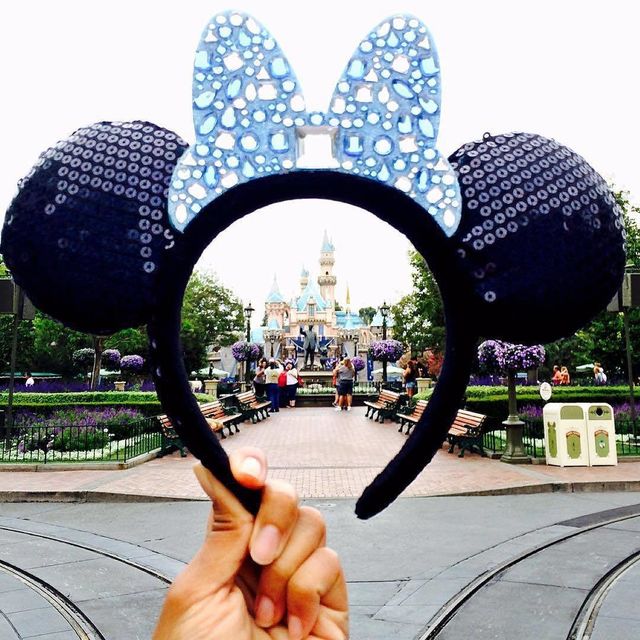 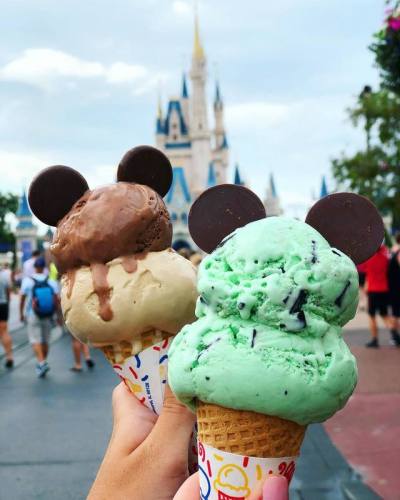 Let’s use the H.E.A.R.D. method!

Scenario 1: Client purchased a brand new smartphone and he is very upset because he ran over the phone with a truck and the warranty doesn’t cover it. 1 person has to be the extremely upset client and the other person has to be the agent using the method.

Scenario 2:  You are the restaurant owner and someone parked their car underneath a palm tree, the building has a sign saying that you aren’t responsible for any damage of the car, and the majority of insurance companies don’t cover accidents caused by nature, etc. the tree fell on top of the vehicle and smashed it. Client is very upset.

Scenario 3: create your own!
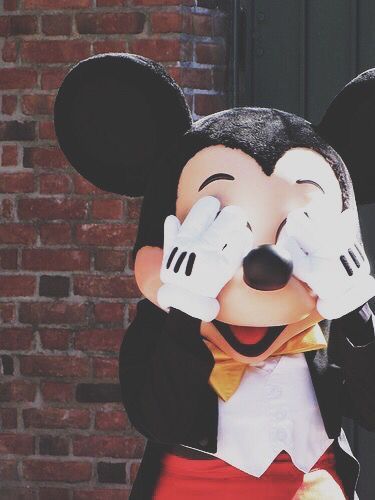 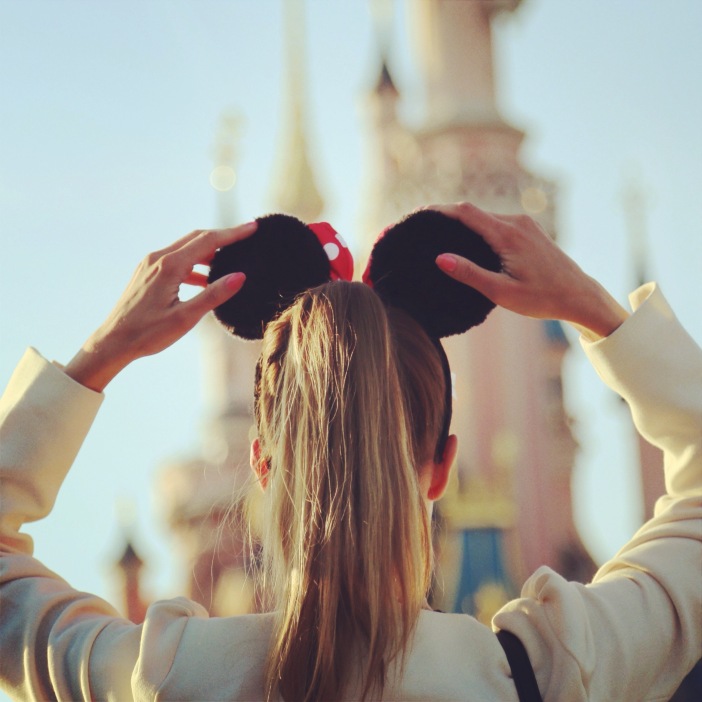 Making friends
If you attended a party where the host snarled at you, reluctantly offered you a drink, looked past you to greet someone deemed more important and basically couldn't wait until you left -- chances are you would leave, slamming the door behind you.

Unfortunately, that's the experience many of us receive today. We're not treated as a valued customer -- a guest -- to be respected, we're a nuisance to be endured.
““Build a great experience, customers tell each other about that. Word of mouth is very powerful."
JEFF BEZOS
CEO, AMAZON
Concierge, not an agent
Let’s not call them clients anymore, or even customers. We should start to refer to them as guests, because they are our guests and we are their host. Meaning we should be always happy to hear from them and we strive to make	their time with each of us a great experience.
A great waiter knows when to refill your glass or bring the check, just as a great company anticipates what their guests need -- often before they know it themselves.
Treat everyone like a VIP. “There's only one boss, the customer,” “He can fire everybody from the chairman on down simply by spending his money elsewhere.”
Show immediate action and solutions, not blame. Sometimes things get messed up, but apologies, which matter, mean nothing if they aren't followed by action. Well done is better than well said.
Anticipating Needs
Why the concierge approach?
The term has become synonymous with service excellence. Countless people have adopted the word. We have Concierge Towels, Concierge Carpets, and Concierge TVs. There are concierges at apartment buildings and department stores. We have personal concierge services and hospital concierges. A few years ago, the cover story of Worth magazine introduced concierge medicine—the latest trend in personalized service in the medical industry.
Maintaining a Positive Attitude
Attitude is everything, and a positive attitude goes a long way in providing excellent customer service. “The right attitude changes negative customer experiences into positive customer experiences, "Since most customer interactions are not face-to-face, your attitude should be reflected in your language and tone of voice. It’s easy to misinterpret the tone of written communication, and email or live chat can come across as cold. The brain uses multiple signals to interpret someone else’s emotional tone, including body language and facial expression, many of which are absent online. Don’t be afraid to use emojis to convey warmth and good humor, or pick up the phone if you find an email or chat conversation getting tense.
Activity
Each participant go into your subgroups, and recreate the most difficult customer experience you had and how you resolved it. 
It may not even be necessarily your own story, you can also tell us of something you witnessed.

 Let's be creative, the groups will decide the best story , pick a team leader to talk about the situation and how it was handled. 

Then it's up to us to see what they did well with the situation and how we can improve in the future.
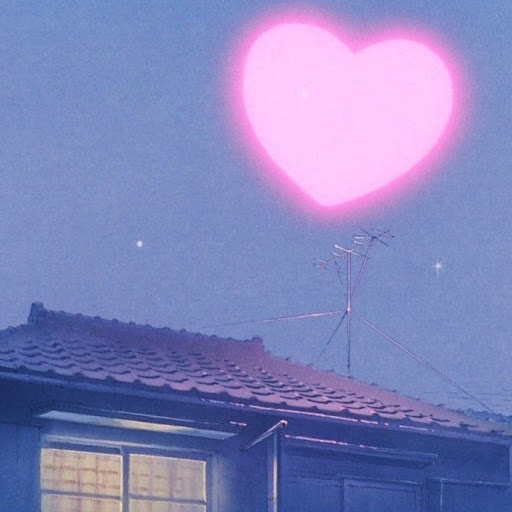 Creative Problem Solving
Over 80% of customers have churned because they experienced bad customer service. That’s why you must thrive on solving problems for your customers and make it a central part of your support role – and there will always be problems to solve. Everyone has heard of the legendary customer service at Zappos. For example, they once sent a best man free shoes the night before the wedding after his order was sent to the wrong location due to a mistake by the delivery company. Zappos solved a problem and exemplified excellent customer service — they won a customer for life and gave the man a story that he couldn’t wait to share. Don’t be afraid to wow your customers as you seek to problem-solve for them. You could just fix the issue and be on your way, but by creatively meeting their needs in ways that go above and beyond, you’ll create customers that are committed to you and your product.
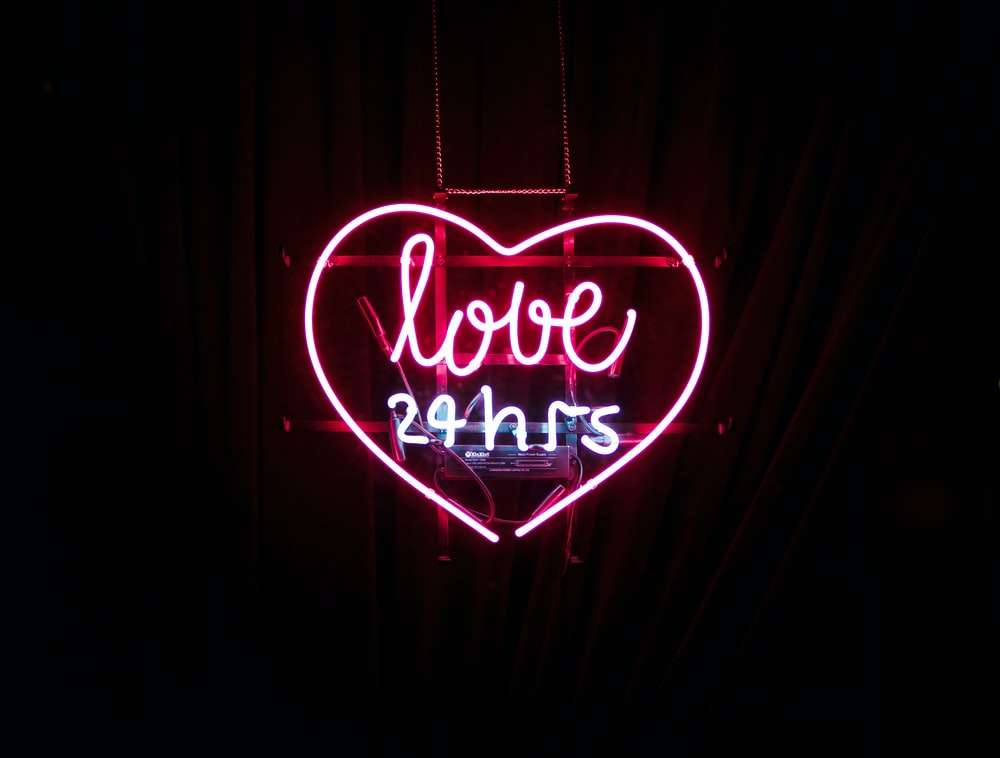 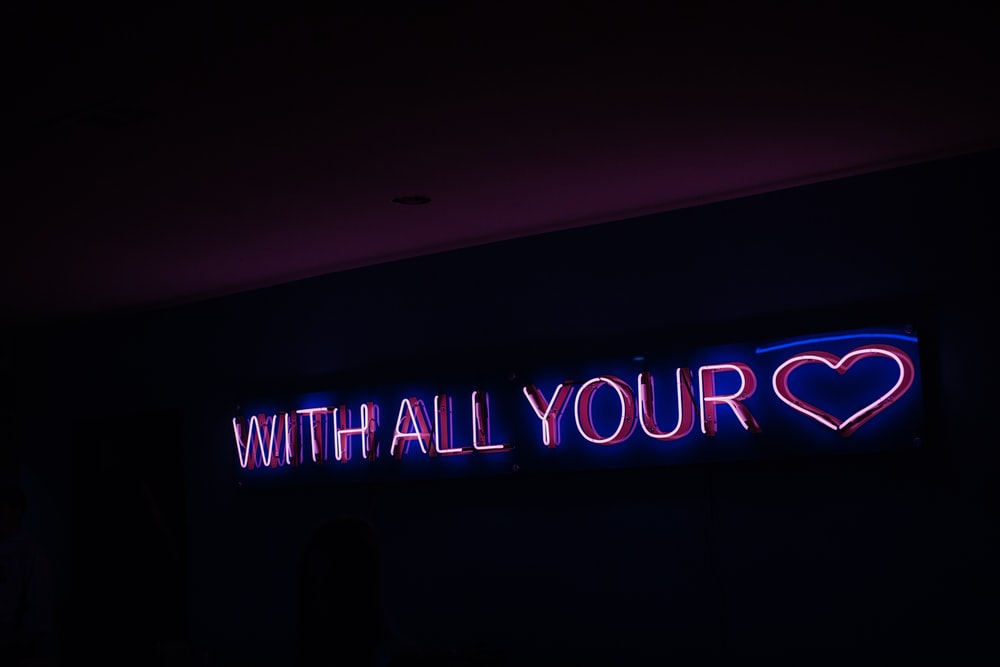 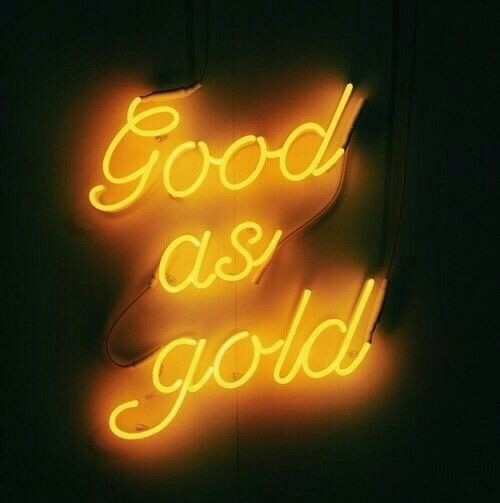 Respond Quickly
66% of people believe that valuing their time is the most important thing in any online customer experience. Resolving customer queries as quickly as possible is a cornerstone of good customer service. Speed should be of the essence — especially for smaller issues that don’t take much time to solve.
That being said — great customer service beats speed every time. Customers understand that more complex queries take time to resolve. There’s a difference between the time it takes you to respond and the speed at which you resolve their problems. Customers don’t want to languish in a ticket queue, but they’ll spend as much time as it takes to resolve their issue. You should, too.
Personalize  your service
40% of customers say they want better human service. That means they want to feel like more than just a ticket number. They get angry when they’re not being treated like an individual person, receiving boilerplate responses, or being batted like a tennis ball to different people.
Customers want to interact with a person — not a company. It’s part of the reason why many businesses send gifts to their customers on their birthdays. Do you know not only your customers’ names, but also their birthdays? How about their interests or hobbies? Can you make them laugh? It’s obviously not possible to do this for everyone, but going off script and giving the personal touch when you can is an important way to show your customers you know them and you care.
Help customers help themselves
That said, customers don’t always want to talk to someone to get their problem solved — often, they want to quickly resolve their issue themselves. Among consumers, 81% attempt to take care of matters themselves before reaching out to a live representative. Further research shows that 71% want the ability to solve most customer service issues on their own. Self-service is a scalable, cost-effective way to make customers happy — that’s the thinking that led to Liveperson, which puts help content front and center so customers can find answers right where they are without leaving the page. Then if they’re unable to answer their own question, help from a real person is just a couple clicks away.
What makes a Concierge different than an agent?
1. Willingness is the capacity to be one of the greatest in one’s field, while remaining humble. With humility, comes a passion for continuous learning and a deep-seated desire to be helpful.
2. Commitment is the unrelenting dedication to find a way to make it happen, no matter what “it” is.
3. Readiness to Take Action. To borrow the Nike tagline, great concierges “just do it.”
What makes a Concierge different than an agent?
4. Make it personal. For the excellent concierges, it’s always personal—meaning they bring all aspects of themselves into their work.
Making it personal (while not taking anything too personally) is a powerful tool. However, there are times when we need call upon others for help or offer help to others, which leads us to the last quality.
5. Master Collaboration: Success through teamwork and partnership.
Tips for Excellent Customer Service
Activity
Mystery Item!

Each of you will pick a number between 1-25, each number will represent an item/product and I’ll tell you which one it is.

You have 2 minutes to come up with a 5 minute sales pitch about this item! The purpose of this is to know just how well you are able to handle  yourself with the unknown and how good your communication skills are! 

After your pitch, we will all vote to see if we are sold or not!
Customer Service Tips
What is the most important thing we can do to reduce churn and increase word-of-mouth referrals? The answer is obvious, but it’s often overlooked: improve our customer service.
No matter how awesome the product is, or how talented you think the team is, what our customers are most likely to remember is the direct contact they have with the company.
Practice Empathy, Patience, and Consistency
Some of your customers will be full of questions, some just chatty, and others plain mad. You must be prepared to empathize customers and handle all of them and provide the same level of service every time.
Good Customer Service is a Continuous Learning Process
Every customer is unique and every support situation is different. In order to handle surprises, sense a customer’s mood, address new challenges accordingly, you have to be willing to keep learning. Strive to have a deep understanding of your customer’s challenges and continue to search for better ways to address them.
Ask Customers if They Understand
Make sure your customers know exactly what you mean. You don’t want your customers to think they’re getting 25% off when they’re actually getting 25% more product. Ask customers if they understand what you’re saying. Use positive language, stay cheerful no matter what, and never end a conversation without confirming the customer understands and is satisfied.
Show Your Customers Your Work Ethic
Customers appreciate a rep who doesn’t pass the buck and sticks with them until their problem is solved. However, you can’t spend too much time handling one customer while others are waiting. You have to stay focused on your goals to achieve the right balance.
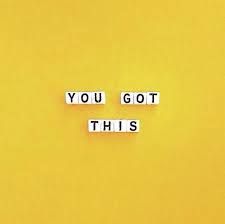 Don’t Be Afraid to Say “I Don’t Know”
Your customers rely on you to know your product inside out. It’s your job to stay informed enough to respond to questions or at least know where to turn if the questions become too technical for you to answer. If you don’t know the answer it is okay to say to your customers “I don’t know”, as long as you follow it up with “but I’ll find out”. Customers will appreciate your honesty and your efforts to find the right answer.
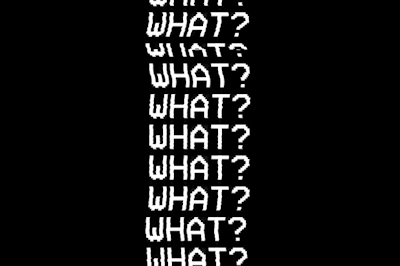 You have to have thick skin
You know the old saying “the customer’s always right”. There’s truth to that. 
The best customer service reps have the ability to swallow their pride and accept blame or negative feedback…or handle unreasonable customers in an empathic way. No matter what, your customer’s happiness is your primary goal. If a customer is completely unreasonable, just be human and level with them. Let them know you’re doing your best.
A negative customer experience at any point in the customer lifecycle can destroy your relationship. Pay critical attention to key touchpoints: customer trial periods, customer sign-ups, customer on-boarding etc.  Make sure you have a full view of your customer experience, or you risk breakdowns in service that will hurt business. If you discover a lapse in service, make sure to bring it up with your management team so it can be fixed.
Pay attention to your customer’s experience
Do your best to identify common ground and shared interests with the customers you help. By humanizing your relationship you’ll make resolving conflict easier, your customers will like you more (and as a result, your business).
Show Customers you’re human
Practice Active Listening
When you use active listening, your customers feel heard. Make sure your customers know you understand them by clarifying and rephrasing what they say.  The key is to empathize with them and reflect their feelings by saying things like, “I’m sorry, I can see why that is upsetting” or “That is a problem and I understand what you’re saying”.
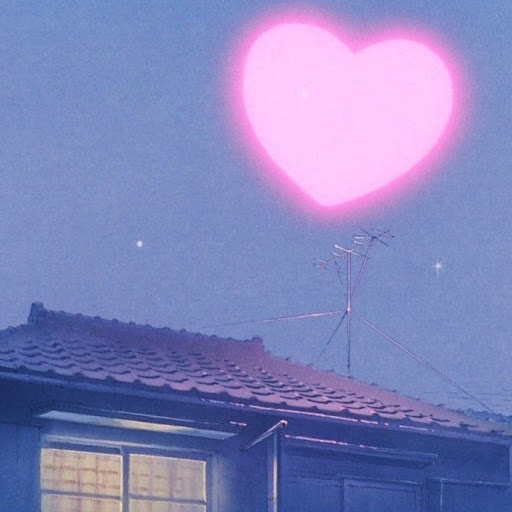 Be accessible & Rollout the white glove treatment
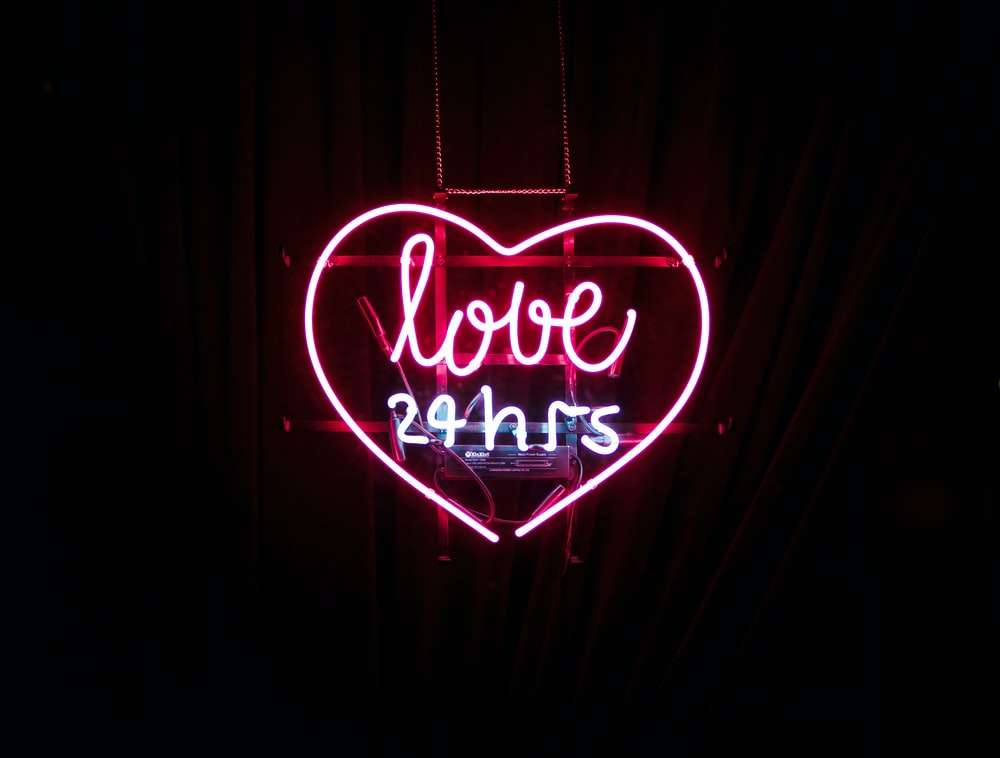 Part of the personal touch is being available. You have to make it easy for your customers to reach you. Even if your business is largely online, try to meet in person with local customers or offer video calls (such as Skype) if face-to-face isn’t possible. The more ways you are accessible (via phone, chat, text, email etc.) the more trust you’ll build.
Make sure you’re meeting your customers’ needs. Consider offering VIP treatment for all customers to make them feel appreciated. Make each of your customers feel like they have a friend in the business.
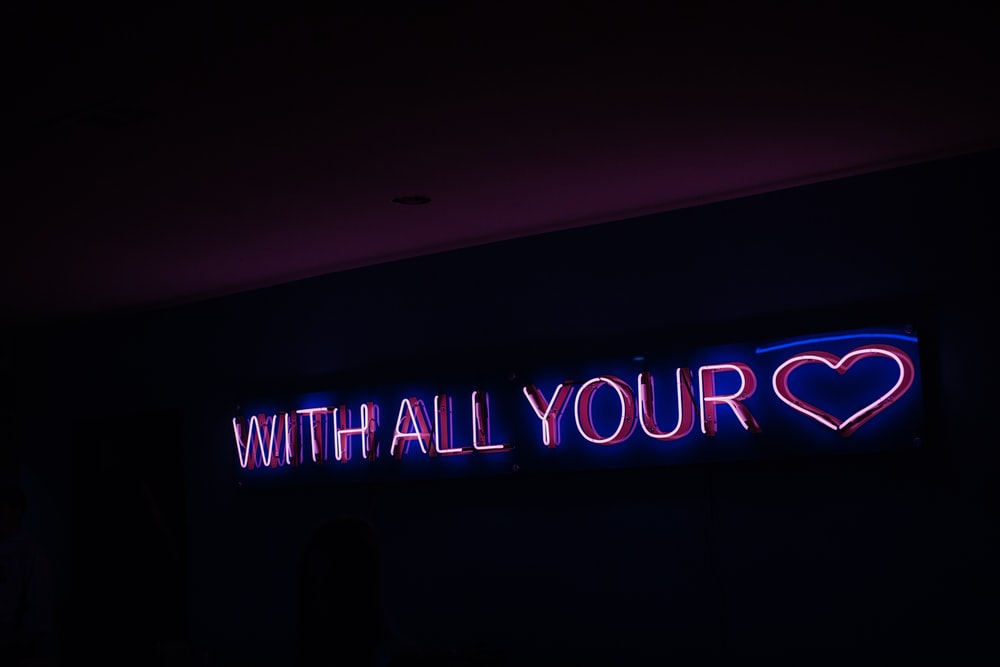 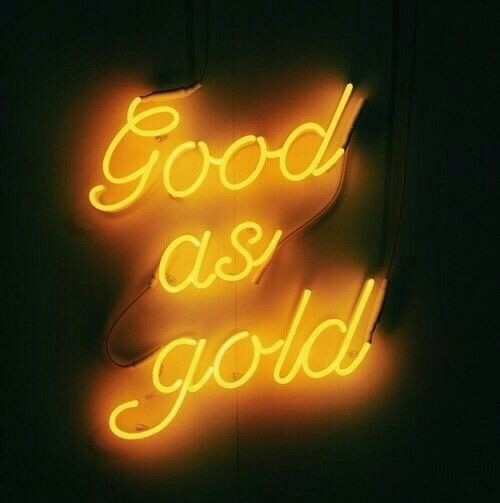 How you communicate with your customers couldn’t be more important. Styling affects communication. Tone affects communication. Watch out for passive-aggressive language (“Actually…”). This will turn off your customers. Also avoid confusing your customers with slang, colloquialisms, or technical jargon.
Practice clear communication
Don’t be stiff
When you speak or write to customers be personable, casual, and most importantly be friendly.  Don’t treat customers like a number by using an overly formal tone. Too many companies have customer service teams that sound as if they are robots programmed to speak like a 16th century nobleman. Don’t be a robot nobleman. Have a real conversations with your customers.
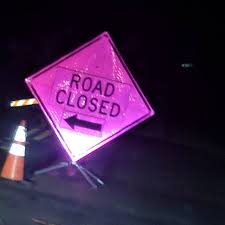 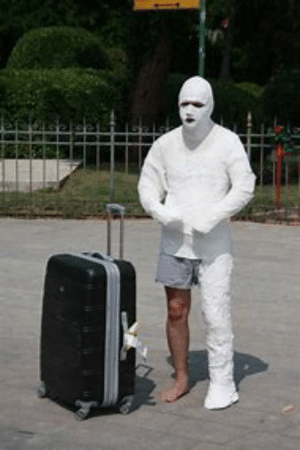 Don’t use negative language
Here’s an example of negative language in a customer support setting: “I can’t get you an upgrade until next month. Our service is back-ordered and unavailable right now.” Next we’ll give you an example of positive language.
Use Positive language
Here’s an example of positive language in a customer support setting: “That upgrade will be available next month. I can put in an order for you right now and make sure your account is upgraded as soon as it’s released!” See the difference?
It’s important for customer service teams to stay consistent in the tone they use and the processes they practice. A great way to do both is to use the CARP method:
Control the situation.
Acknowledge the dilemma.
Refocus the conversation.
Problem-solve so the customer leaves happy.
Use the C.A.R.P. Method
One of the best ways to keep customers happy and be seen as a company who provides outstanding service is to practice first-contact resolution. In other words, solve your customers’ problems the first time they call in. There’s nothing your customers will appreciate more than getting their issues addressed the first time around.
Solve problems on the first call
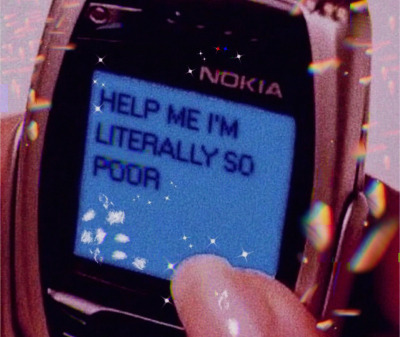 Close conversations correctly
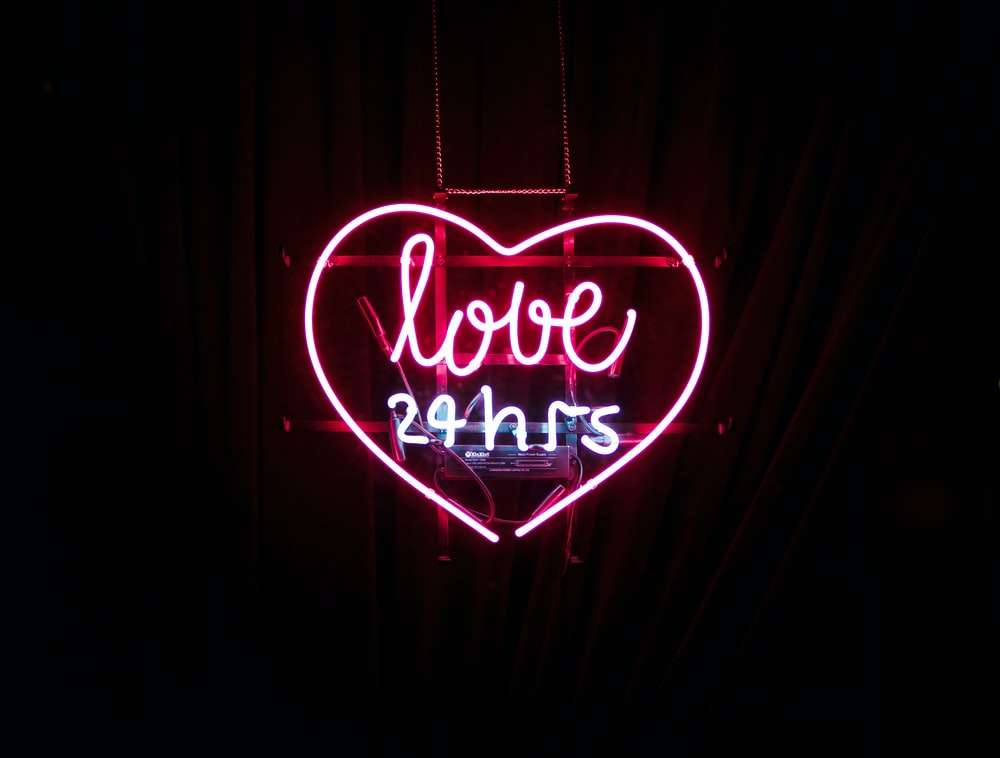 Every conversation you close with a customer should end with you saying “Is there anything else I can do for you today? I’m happy to help!” and your customer saying “Yes, I’m all set!” loud and clear. Correctly closing a conversation shows the customer three vital things:
— You care about getting things right.
— You’re willing to keep going until you get things right.
— The customer is the one who decides what “right” is.
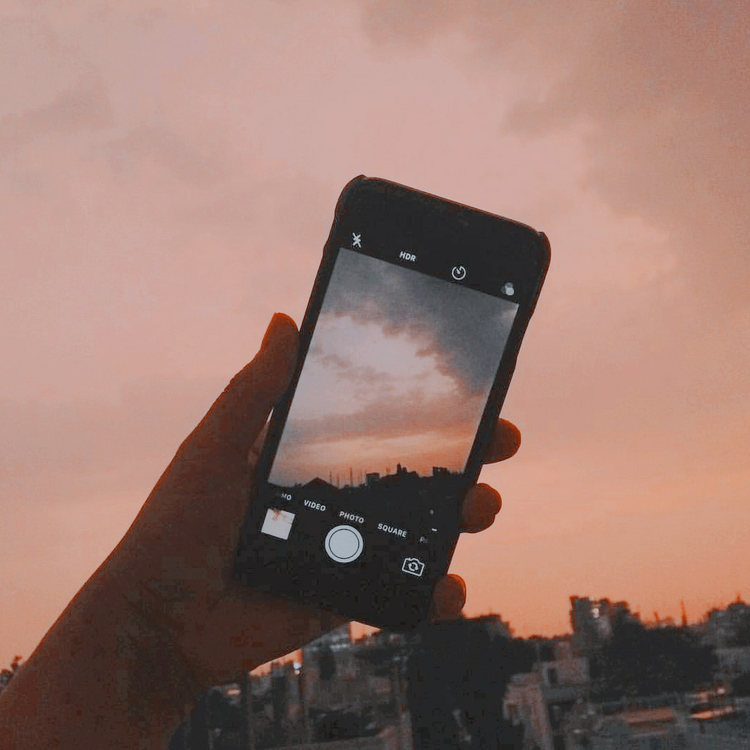 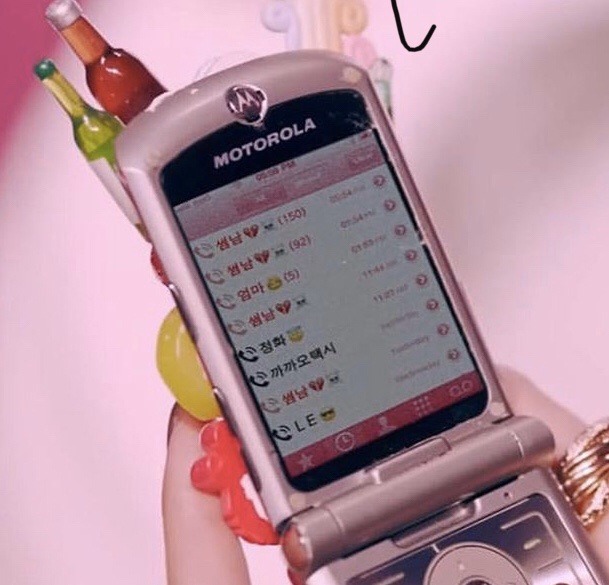 Use Customer Service Templates
It’s important to keep your standards high and your response times low. Don’t waste keyboard strokes reinventing the wheel for every basic and common question. Build scalable templates so you can respond to these types of inquiries with ease and professionalism.
Activity
How to say no without saying no.

Go into your sub WhatsApp groups and think about the most insane and elaborate request, you have 10 minutes to do so.

After you come up with a request, you will each share your request amongst the other groups so each group will have a request made by the other, then you have 15 minutes to come up with a way to decline this without saying no.

Choose a team leader or two to recreate this scenario, each group gets 5 minutes of this roleplay
They are generally words to describe an aspect of somebody’s personality/life or to describe something that belongs to the person receiving the compliment.
Complimentary words are those that we use in a conversation to make the person we are talking to feel good about themselves.
Complimentary words
These words can be particularly powerful in customer service and sales when looking to positively influence the emotions of a customer.
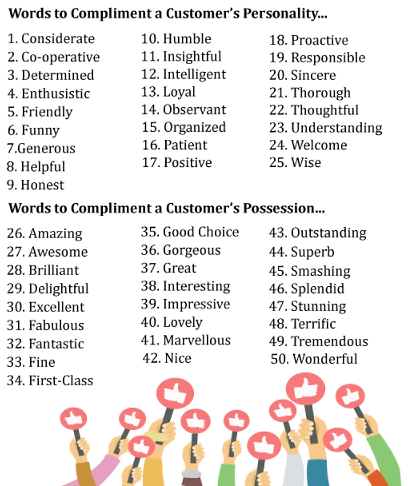 Compliments to use in Customer Service
Complimentary words are those that we use in a conversation to make the person we are talking to feel good about themselves.
They are generally words to describe an aspect of somebody’s personality/life or to describe something that belongs to the person receiving the compliment. To show you how complimentary words can improve your customer service, we have taken ten of our favorites from the list above and built them into complimentary phrases.
“Thanks for being so honest with me about how this is impacting you.”
After an angry customer has vented at you, it can be difficult to know what to say next. The wrong thing can set the customer off again and damage their impression of you.
A compliment can work well in these situations, if used carefully. Thanking them for their honesty can help to show the customer that you are on their side, before you move forward with answering their query.
“I can see that you’ve been a loyal customer, that’s really great…”
When checking a customer’s information, you may have noticed that they’ve been loyal to your business for a number of years. This provides you with the ideal opportunity to give a compliment.
By using this compliment, you can show that loyalty is valued by your company in a sincere way that makes sure the customer feels appreciated.
In this example, we also use the word “great” to further emphasize the compliment.
“It’s nice to speak to a customer that’s so proactive”
During a conversation where the customer has clearly done their preparation and made sure they have gathered everything they need before the interaction, thank them for that.
Give them a compliment by telling them that it’s nice to speak to someone who has been so proactive. The word “nice” is not only complimentary but also a great positive word.
“I think that was a very wise decision to make”
If a customer sounds unsure of a decision or a choice that they have made, support them…
If a customer sounds unsure of a decision or a choice that they have made, support them by showing that you understand their thought process.
“Wise” is a great complimentary word to use in these scenarios, as it removes any sense of judgement from your response and reasserts to the customer that their decision-making has been logical.
“LOL”
If the customer makes a joke, simply passing over it can make things awkward. So, giving a measured chuckle or a reaction can be important to help move the conversation along.
When the joke does give you a genuine laugh, that’s great for rapport, which you can bolster by acknowledging the customer’s humor and complimenting them for it.
“It’s good that you’ve shared that with me”
When a customer opens up to you, validate that and show that you care. Using “good” as a complimentary word in such a scenario can be a helpful technique.
It is not easy for most people open up, especially to a stranger, but if the customer is in a difficult situation, a compliment like this is the ideal way to show them that you are on their side.
“Wow, you’ve lived in ____. That’s a lovely place!”
If the customer shares their address, which you know to be a nice area, this compliment is a great way boost the customer’s ego and give the conversation a friendly feel.
Also, this phrase enables the advisor to demonstrate commonality, which is a great tool in building rapport with customers.
“I can tell that you’ve done some excellent research”
From time to time you will come across a “know it all” customer who challenges you on the advice that you give. 
These conversations can become a little frosty.
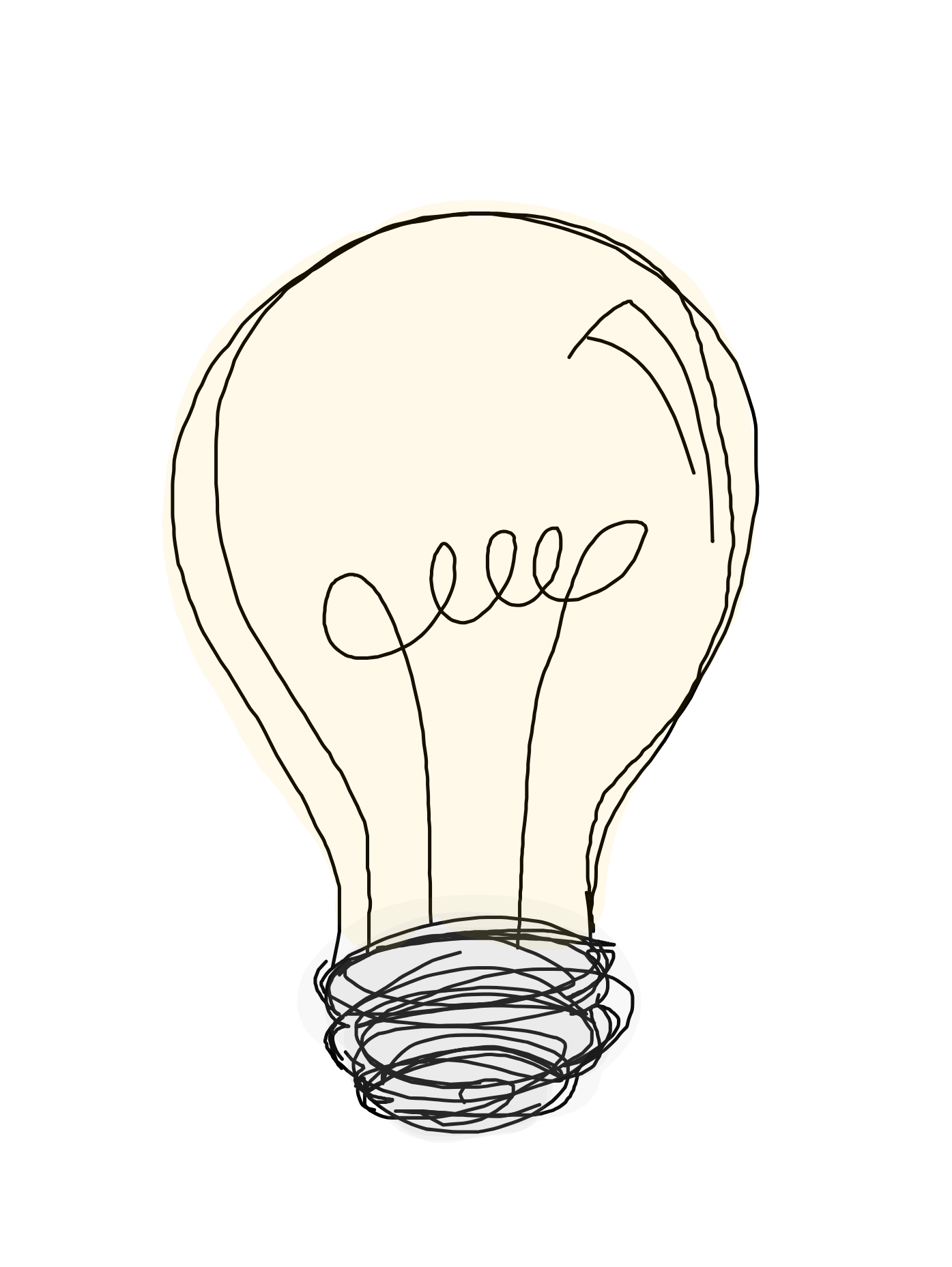 “That’s an interesting idea, I can see why you did that.”
When a customer is explaining their problem, they can feel a little silly if they are describing a mistake that they made.
Remove this negative sentiment by telling them that you understand their thought process and found it to be an interesting or maybe even innovative idea.
“I think that you made a wonderful choice”
“Wonderful” can be a great complimentary word to use when referring to something that the customer has done or, in this case, a choice that they have made.
It helps to reassure the customer that you support their decision and reaffirms that they have control over the choices that they have made.
How to do it?
While we have given lots of examples of complimentary words and compliments, the key is to deliver them in the right way. They need to come across as authentic.
A compliment cannot feel like just another box-ticking exercise, which are what soft skills are often reduced down to as part of a contact center quality program.
The compliment needs to land in the right way so it feels natural. This doesn’t happen when you are trying too hard to compliment someone.
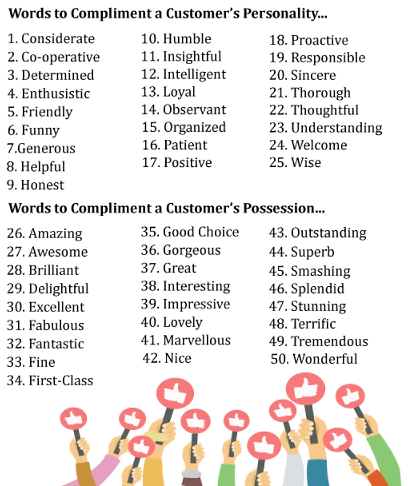 Activity
Compliments for clients!

With the key words you see on the left, create 4 compliments that are customer friendly! 

You have 5 minutes, then we will share the compliments and discuss which ones where good and which ones were a work in progress!
How to be more personable
76% of customers say they view customer service at the true test of how much a company values them. Learning to properly engage with customers on a personal level is one of the ways to enhance the experience they have, and it’s also a way to enhance your business and take it to the next level.
Treat your customers like a person, not a number
Customers should never feel like a number in a long list. Instead, they should feel as if they’re involved in a one-on-one conversation.
Activity
5 finger showdown

Okay so you have 5 fingers , these are 5 points. Each of you will say 5 life events that have happened to you that are unusual or overly specific, in the chat, while you are saying the 5 events, people will reply with same if they have experienced something similar, which, if they have, you lose 1 point.

The person with more points wins, as is the person with the most unusual or overly specific life events.


40 minutes to discuss
Be Friendly (like, really friendly)
Being friendly is part of what makes a customer feel good. If a customer feels good, they are most likely to use your service again.
Learn personal facts from your customers
What does your customer do for a living? What are their children’s name? Learning, and remembering, key facts about a customer can make them feel important and respected.
Activity
Roleplay of an amazing interaction

This is a very short activity, just to show you a fantastic transcript of a chat interaction by an agent, I want 2 people from the class, one to be the client and one to be the agent. 

Let’s try to act this out, no emotionless reading! You can take 2 minutes and read it out before performing this, and then we will discuss what made this interaction as amazing as it was
Remember important details about them
It’s all in the details. Does your customer prefer to communication through text rather than talk on the phone? Do they prefer to be contacted a certain time of day? Remembering these things about them will go a long way while you are conducting business with them.
Make them feel like a top priority
Even if you’re in a situation where you may be overwhelmed and spread thin, it is still important to make it appear as if the customer is your main priority.
Go the extra mile
Can you remember a time that a business went above and beyond to ensure that you were a satisfied customer? How did that make you feel?
Always strive to make your customers feel that way on a daily basis.
Be honest with your customers at all times
Ideally, any business wants to deliver what they’ve promised without any complications or obstacles. Unfortunately, that cannot always be the case. However, keeping the lines of communication open and always being honest is key to providing an exemplary customer experience.
Try to be flexible
As the saying goes, the customer is always right! Even though this isn’t always the case, thrive to make them feel as if you are doing everything possible to meet their specific needs and demands.
Mold the way you do business to fit each customer’s personality
Do you have a customer with a great sense of humor? A customer who is conservative or shy? Make sure that whatever their personality is that you shape your communication style and the way you do business with them to reflect that.
Conclusion
Bella Loves Me
Conclusion
The United States is definitely a consumer culture, which means there are countless businesses selling vast amounts of products and services to a large population of people. With this much competition in the marketplace, having fantastic products and services is simply not enough to earn loyalty and repeat business. What companies must do is set themselves apart from their competitors, and one effective way to do this is through providing great customer service.
Conclusion
Customer service may be defined as the ability of an organization or company to tend to their customers’ needs and wants, and to meet – and even exceed – their customers’ expectations. In that sense, customer experiences should be more than just the purchase of products and services – companies need to focus on satisfying customers and making them feel happy. This is the key to return business, loyalty and word-of-mouth advertising that a happy customer will provide.
Identifying Customer Needs
To provide an excellent customer experience, it is most important to listen. You and your staff cannot meet the customer’s needs if you don’t know how to properly ask about them and listen carefully. Customers call for all kinds of reasons, and it is important not to jump to a solution without understanding the problem first. The best customer experiences typically consist of more listening than talking.
Meeting and Exceeding Expectations
Don’t just offer one solution. Dig deep to find out how to meet and exceed the expectations for a solution. Remember, you are the expert in your field and customers are coming to you expecting that their specific needs will be met and their problems resolved. If those needs are exceeded, customers will become even more satisfied.
Successfully addressing issues that arise
In a similar manner, when a person has a problem, the proper customer service approach is to try to resolve the issue to their satisfaction – not sidestep it or throw it under the rug. 

The problem might be the budget, a product, knowledge, or even a type of payment issue.
Remember!
As previously stated, human behavior is primarily emotional, and because of this, it is the most important concept to understand in relation to customer service. Accordingly, it cannot be overemphasized that the human component of service is essential to addressing the customer’s needs and meeting (or exceeding) their expectations. It does not matter how perfect the product or service is – if the human connection does not exist between the client and the staff, loyalty will suffer.
Remember!
There are six universal emotions – anger, disgust, fear, happiness, sadness, and surprise. All these emotions are responsible for determining daily decisions, so they are important when providing customer service with a memorable moment. If the emotions of happiness and surprise are brought to the surface, customers will have a positive experience and advertise the company by word of mouth. Of course, such experience will make them come back and do repeat business. Both happiness and surprise establish an emotional connection that drives loyalty, so it is important to elicit them by providing quality customer service.
Ability to have:
Ability to Listen
This one is being listed first, because it really is one of the most important customer service skills. Without a good listening ability, agents will have difficulty providing quality customer service and compassionately responding to the customer’s needs. Listening, in respect to customer service, includes the ability to receive messages and interpret them accurately. This skill is therefore essential in the communication process, because without good listening, customers might feel misunderstood.
Ability to have:
Great Communication
This skill is also vital for customer service, because without proper communication, the customer cannot get service. Agents must always communicate clearly and accurately. They must also articulate their words and written correspondence well to properly convey ideas.
Ability to have:
Positive and Friendly Attitude
In all aspects of life, a positive and friendly attitude can go a long way. This is especially true in customer service. People with pleasant personalities and happy dispositions are more approachable and can carry on a conversation with ease.
Ability to have:
Patience & Self-control
This interpersonal skill is vital for all aspects of life, especially in the customer service field. People are different, so their approaches to problems that arise within their business relationships will be different too. Some clients can get anxious or angry when confronted with a problem. This is where patience and self-control can help to resolve an issue. If a client is unhappy, it is necessary for the agent to be patient at all times. If not, the unhappiness will escalate and the company may lose a customer.
Ability to have:
Understanding & Empathy
All interpersonal skills are important, but empathy and understanding will simply make agents better at their jobs. Showing understanding of customers´ needs displays respect and compassion, which allows customers to trust their agent. When an agent sees where the customer is coming from and expresses the right amount of empathy, the customer becomes satisfied.
Ability to have:
Assertiveness & Self-
Confidence
A self-confident and assertive agent will be a good representative for the company because they will exude competence and give the client assurance. For example, when a customer walks into a store unsure of what product is best for their needs, an assertive agent will help guide the customer through the shopping experience, which makes it an easy and enjoyable trip. If the agent seems confident while showing the customer products, the latter will feel more comfortable with their own decisions.
THANKS
For watching & Listening